Balance de situación 2022
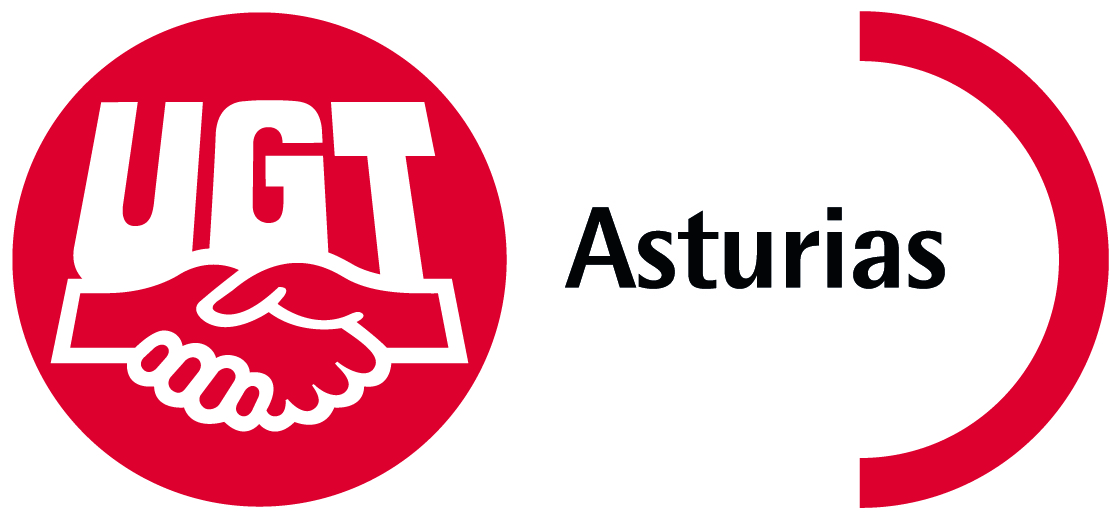 Balance de situación UGT Asturias
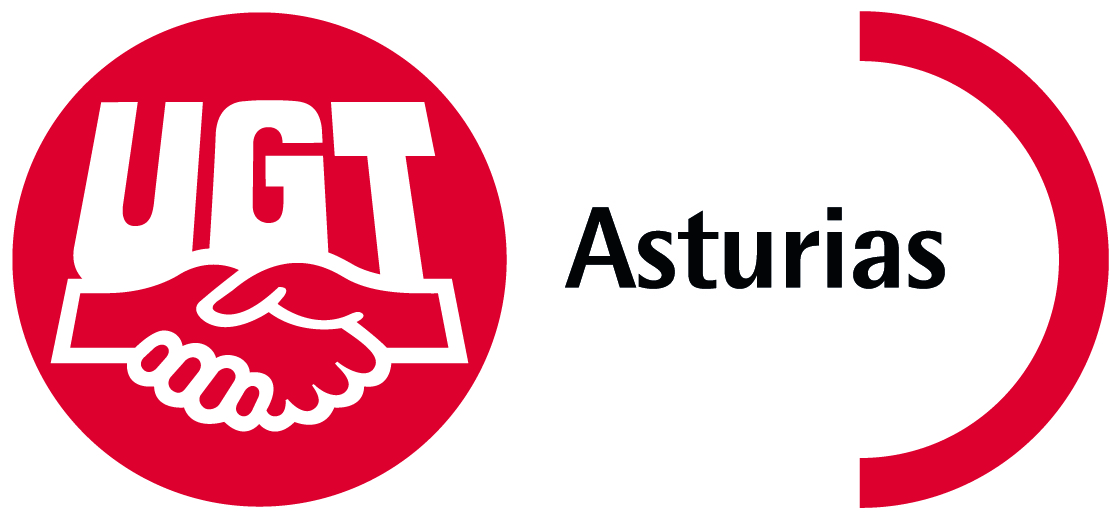